TraCK - Düren
Herzlich WillkommenzurKraftfahrzeugtechniker - Meisterschule
Frank Schumacher-Kraftfahrzeugtechnikermeister-
Teil II
-Kfz – spezifische Betriebsführung-
-Auftragsabwicklung-
Gender-Hinweis Aus Gründen der besseren Lesbarkeit wird auf die gleichzeitige Verwendung der Sprachformen männlich, weiblich und divers (m/w/d) verzichtet.Sämtliche Personenbezeichnungen gelten gleichermaßen für alle Geschlechter.
II Kommunikation
2 Kommunikation
II Kommunikation
Wenn Menschen zusammenkommen, findet Kommunikation statt.
Sie ist Grundlage für die menschliche Handlungsfähigkeit. Kommunikation beeinflusst die sozialen Kontakte, die soziale Anerkennung, die Team- und Führungsfähigkeit und die persönliche Entwicklung.
2.1
Betrieb und Kommunikation
Betrieb und Kommunikation
In einem Betrieb arbeiten Menschen zusammen, mit dem Ziel:
Güter und Dienstleistungen anzubieten
Diese zu verkaufen
Wirtschaftlich erfolgreich zu sein
Kommunikation
Ist:
Aktive und passive Verständigung zwischen Menschen
Senden und Empfangen von Nachrichten und Informationen
Wirtschaftlich erfolgreich zu sein
Grundlagen
Das kommunikative Verhalten der Mitarbeiter ist ein „Aushängeschild“ des Betriebes.


Dadurch hängt der betriebliche Erfolg maßgeblich von einer gut funktionierenden Kommunikation aller beteiligten Personen ab.
Grundlagen
Dazu gehören die Kommunikation zwischen:

Mitarbeitern (untereinander)
Mitarbeitern und Vorgesetzten
Gruppen und Abteilungen
Mitarbeitern des Betriebes und 
     Kunden, Lieferanten, Banken, 
     Versicherungen, Ämtern, Presseleuten
     und Verbänden
Grundlagen
Kommunikation findet immer statt. 

Sie erfolgt immer gleichzeitig über verschiedene Kommunikationskanäle:
Grundlagen
Grundlagen
Der nonverbal übermittelte Anteil der Kommunikation entscheidet mit mehr als 90% darüber, wie der vermittelte Inhalt vom Gegenüber verstanden wird.
Grundlagen
Dadurch ergänzen sich die Kommunikationsanteile und führen beim Gesprächspartner zu einem kongruenten Eindruck, wenn sie zusammenpassen oder einem inkongruenten Eindruck, wenn sie nicht zusammenpassen.
[Speaker Notes: kongruent: stimmig
inkongruent: nicht stimmig]
2.2
Kommunikations- modelle
Kommunikationsmodelle
Kommunikationsmodelle dienen dem Verständnis von Kommunikationsabläufen.


Kommunikation enthält immer eine Sachebene und eine Beziehungsebene. Die Sachebene informiert über die  Inhalte, die Beziehungsebene über die Beziehung     der Gesprächspartner untereinander.
Kommunikationsmodelle
In jedem Gespräch wechseln die Rollen von Sender und Empfänger.


Eine Nachricht wird vom Empfänger immer individuell interpretiert.
[Speaker Notes: Sender: Sprecher
Empfänger: Zuhörer
Individuell interpretiert (verstanden) heißt, dass jeder Empfängerselbst entscheidet, wie er die Nachricht verstehen will !]
Kommunikationsmodelle
Beachte:


Um gegebenenfalls für eine Richtigstellung sorgen zu können, kann man den Empfänger fragen, was er verstanden, bzw. wie er die Aussage interpretiert hat.
[Speaker Notes: Hilfreich ist es hierbei auf die Mimik/das Verhalten des Empfängers zu achten.]
Vier Seiten einer Nachricht
Neben der „Sach- und Beziehungsseite“ enthält eine Nachricht auch eine „Appell- und eine Selbstkundgabeseite“
Der Sender sendet immer auf allen vier Seiten.
[Speaker Notes: „Vier Seiten einer Nachricht“ – Modell nach Friedemann Schulz von Thun]
Vier Seiten einer Nachricht
Nachrichtenquadrat 
(nach Friedemann Schulz von Thun)
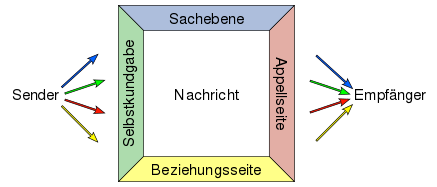 Vier Seiten einer Nachricht
Jeder Empfänger hat einen bevorzugten Empfangskanal, d.h. er hört bevorzugt einen Aspekt einer Nachricht.
Aufgabe des Senders ist es, festzustellen, wie er sie gemeint hat.
Vier Seiten einer Nachricht
Beachte:


Ein Empfänger, dem bewusst ist, dass er eine Nachricht auf unterschiedlichen Ebenen verstehen kann, hört genauer zu und erkundigt sich gegebenenfalls, ob sein Verständnis der Absicht des Spenders entspricht
Vier Seiten einer Nachricht
Vier Seiten einer Nachricht
[Speaker Notes: Beispiel:

„Um 17 Uhr ist Feierabend!“			Sachebene		„Um 17 Uhr ist Feierabend“

„Sie kommen ungelegen“			Beziehungsebene	„Ich Störe!“

„Ich möchte nach Hause!“			Selbstmitteilungsebene	„Der Kundendienstleiter möchte pünktlich in den Feierabend oder hat noch 						  was vor!“

„Lassen Sie den Wagen hier und kommen 		Appellebene		„Kommen sie das nächste Mal rechtzeitig!“
sie morgen wieder!“]
Transaktionsanalyse (TA)
„Die Transaktionsanalyse ist ein Modell der menschlichen Persönlichkeit und Verhaltensweise.“
Sie soll dazu dienen kommunikative Schwierigkeiten zu erklären und menschliche Verhaltensweisen zu verstehen.
Transaktionsanalyse
Es handelt sich hierbei um Verhaltens- und Gesprächsmuster, die sich der Mensch im Laufe seines Lebens aneignet und unbewusst im Kontakt mit anderen Menschen anwendet.
Transaktionsanalyse
Durch dieses Verständnis wird eine Änderung des eigenen Verhaltens möglich.
Transaktionsanalyse
These:


Jeder Mensch reagiert auf seine Mitmenschen aus drei unterschiedlichen IST-Zuständen.
Transaktionsanalyse
Diese drei Zustände sind:

Das Eltern – ICH
Das Kindheits – ICH
Das Erwachsenen - ICH
Das Eltern – ICH (EL)
Im Eltern-Ich strukturiert der Mensch
     die Welt, wie sie sein sollte

Das hat zwei Aspekte:
     Entweder ist es ist fürsorglich                                                     
     oder Kritisch und verurteilend
Das Eltern – ICH (EL)
Im EL ist alles gespeichert, was die 
  Eltern oder andere Bezugspersonen dem
  Kind vermittelt haben:
Hilfe
Unterstützung
Lebensweisheiten
Verbote
Gesellschaftliche Forderungen und Regeln
Ermahnungen
[Speaker Notes: Beispiel für das kritische Eltern-Ich: Herr Müller, wenn sie nicht soviel quatschen würden bekämen sie auch etwas vom Unterricht mit.
Beispiel für das fürsorgliche Eltern-Ich: Und vergiss nicht die Absauganlage einzuschalten, du weißt ja wie gesundheitsschädlich die Abgase sind.]
Das Eltern – ICH (EL)
Beachte:



	Durch das kritische Agieren 	im Eltern-Ich kommt es, 	zwischen 	Menschen, häufig 	zu Schwierigkeiten.
[Speaker Notes: Im Eltern-Ich erleben sich Menschen als so allmächtig, wie sie ihre Eltern als Kind wahrgenommen haben.
- Beispiel: „Wie oft habe ich dir schon gesagt … “, oder „Das haben wir schon immer so gemacht … “]
Kindheits – Ich (K)
Das Kindheits-Ich beschreibt die Welt der Wünsche und des Wollens


Das Kindheits-Ich zeigt drei Aspekte

Es ist …:
	- natürlich (ausgelassen, verspielt, spontan)
	- angepasst (brav, unterwürfig)
     oder
	- rebellisch (trotzig, patzig, wehleidig)
Kindheits – Ich (K)
Hier stecken alle Gefühle, Reaktionen und Erlebnisse aus der Kindheit.
In diesem Zustand haben Menschen starke Gefühlsregungen. Sie weinen, lachen, schreien oder sind zornig.
[Speaker Notes: Beispiel für das natürliche/freie Kindheits-Ich:
„Ist das nicht ein himmlischer Tag heute? Lass uns schwimmen gehen“
Beispiel für das angepasste Kindheits-Ich:
„Es soll auch nie wieder vorkommen Herr Vorgesetzter“
Beispiel für das rebellische Kindheits-Ich: 
- „Wenn Sie immer alles besser können, dann machen Sie Ihren Kram doch alleine.“]
Erwachsenen - Ich
Die erlebte Realität wird ausgewertet, beurteilt und überprüft

Wir begegnen unserem Gegenüber auf gleicher Höhe/Ebene

Durch unsere Mimik und Gestik zeigen wir eine aufmerksame und interessierte Haltung
Erwachsenen - Ich
Im Erwachsenen-Ich zeigen wir uns zielgerichtet und uns ist eine partnerschaftliche Kommunikation möglich


Erlebnisse aus dem Kindheits-Ich und dem Eltern-Ich werden auf ihre Tauglichkeit überprüft und entweder angenommen oder verworfen
[Speaker Notes: Beispiel für das Erwachsenen-Ich:
„Bei der letzten Auswertung hat sich folgendes Bild ergeben … “]
Transaktion
Gesprächsablauf und die Art und Weise wie gesprochen wir bezeichnet man als Transaktion.
Transaktion
Durch das „Strukturmodell“ kann dargestellt werden, auf welcher eben eine Kommunikation stattfindet

Man kann erkennen woher eventuelle Probleme stammen
Transaktion
Die Verbesserung der Kommunikation ist das Ziel der Transaktionsanalyse 

Mit Hilfe der drei ICH – Schlüssel 
     „EL“, „ER“ und „K“ erreicht sie dies 

Durch die Zuordnung zum jeweiligen Ich-Zustand des „Senders“ bzw. des „Empfängers“ werden Äußerungen und Reaktionen verständlich und nachvollziehbar
Transaktion
Alle drei Zustände gehören zum erwachsenen Menschen und werden von diesem jeweils entsprechend seiner Gedanken, Gefühle und Erfahrungen angewendet.
Transaktion
Ein Sender agiert aus seinem momentanen Ich-Zustand und wendet sich an einen bestimmten Ich-Zustand des Kommunikationspartners. 

Dieser reagiert auf diese Ansprache entweder aus dem angesprochenen Ich-Zustand oder er wechselt in einen anderen Zustand und reagiert aus diesem auf die Aussage des Senders.
Transaktion
Die Transaktionsanalyse kennt drei verschiedene, grundlegende Arten der Transaktion:
Transaktion
Die parallele Transaktion

	In ihr antwortet der Empfänger aus 	dem angesprochenen Ich-Zustand
	auf die Ansprache des Senders.
Transaktion
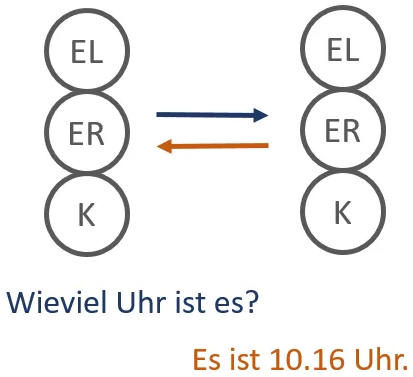 Parallele Transaktion:
Transaktion
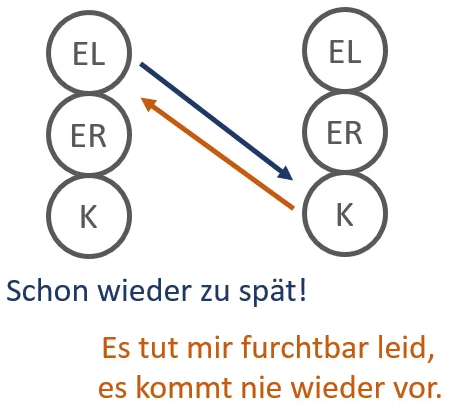 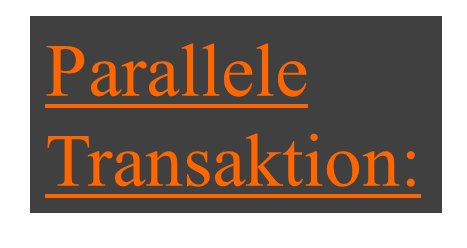 Transaktion
Die gekreuzte Transaktion

	Mit ihr antwortet der Empfänger aus 	einem vom Sender nicht 	angesprochenen Ich-Zustand. 	

	Gleichzeitig spricht er damit beim 	Sender einen anderen Ich-	Zustand an.
Transaktion
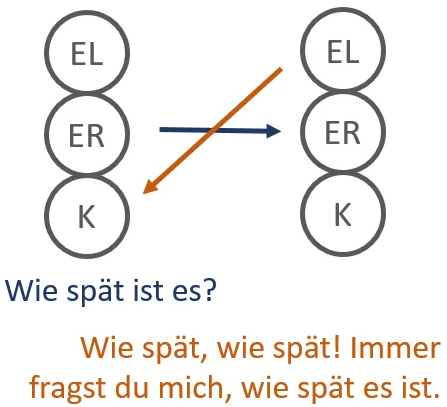 Gekreuzte Transaktion:
Transaktion
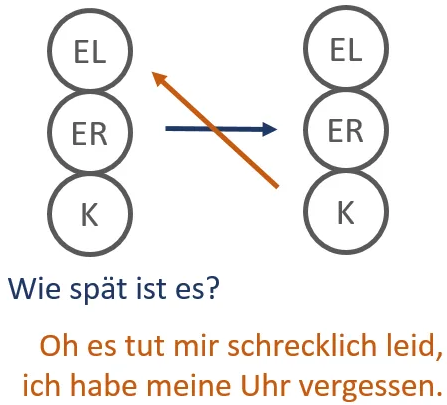 Gekreuzte Transaktion:
Transaktion
Die verdeckte Transaktion

	Die Königsdisziplin:


	Der Kommunikationsteilnehmer 	wählt den Zustand, den er in der 	Situation für angemessen hält.
[Speaker Notes: Beispiel: Eine Führungskraft wird ein Lob im „Eltern-Ich“ aussprechen, eine Problemstellung im „Erwachsenen-Ich“ anstreben und 
              bei der Betriebsfeier das „Kind-Ich“ zur Geltung kommen lassen.]
Transaktion
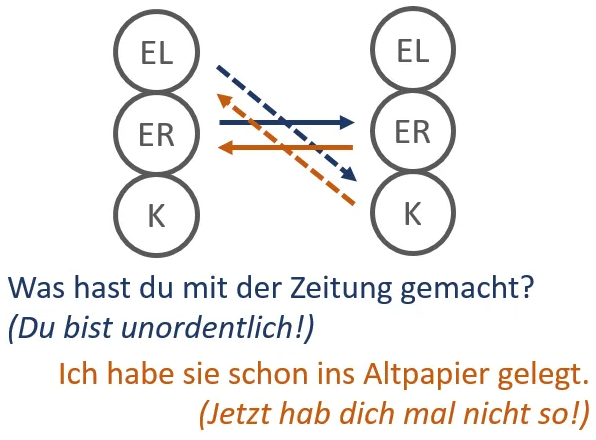 Verdeckte Transaktion:
Transaktion
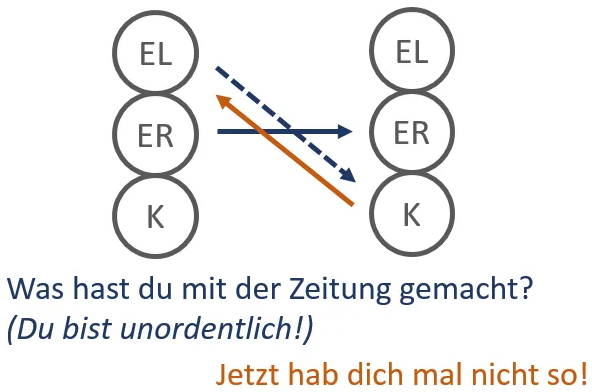 Verdeckte Transaktion:
Transaktion
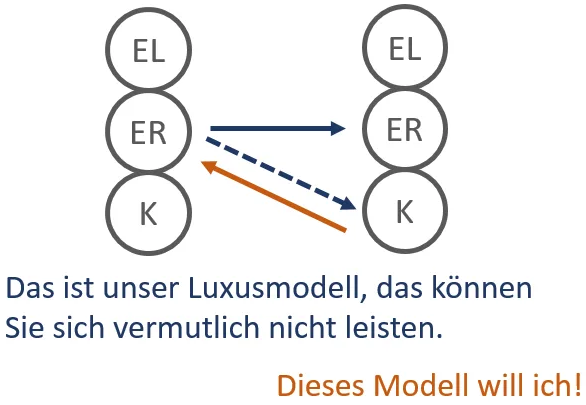 Verdeckte Transaktion:
Transaktion
Das Konzept eignet sich gut, um Konflikte zwischen Menschen zu klären und Lösungsstrategien zu entwickeln.
2.3
Wahrnehmung und Interpretation
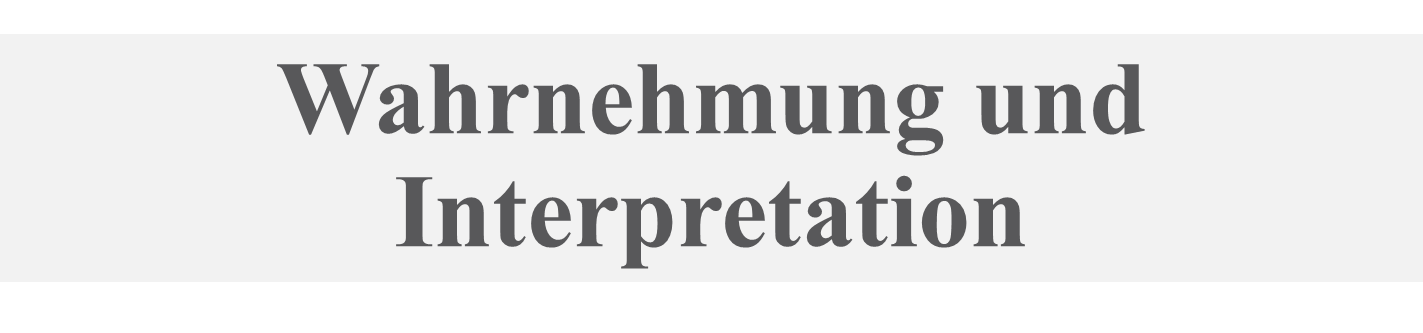 In der zwischenmenschlichen Kommunikation sind Wahrnehmung, Wirkung und Interpretation immer vorhanden.
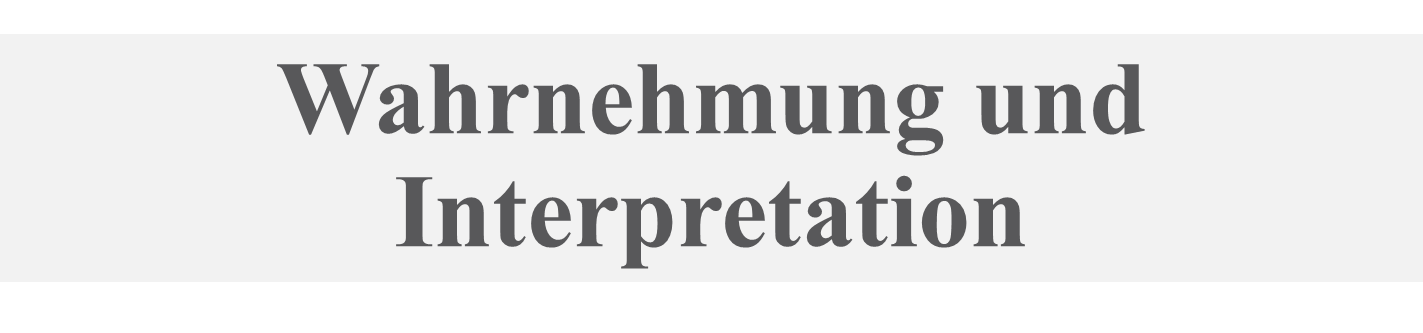 Wahrnehmung ist die Aufnahme und Verarbeitung von sensorischen 
Informationen bzw. Reizen durch die Sinnesorgane – 
was der Mensch sehen, hören riechen, 
fühlen oder schmecken kann.
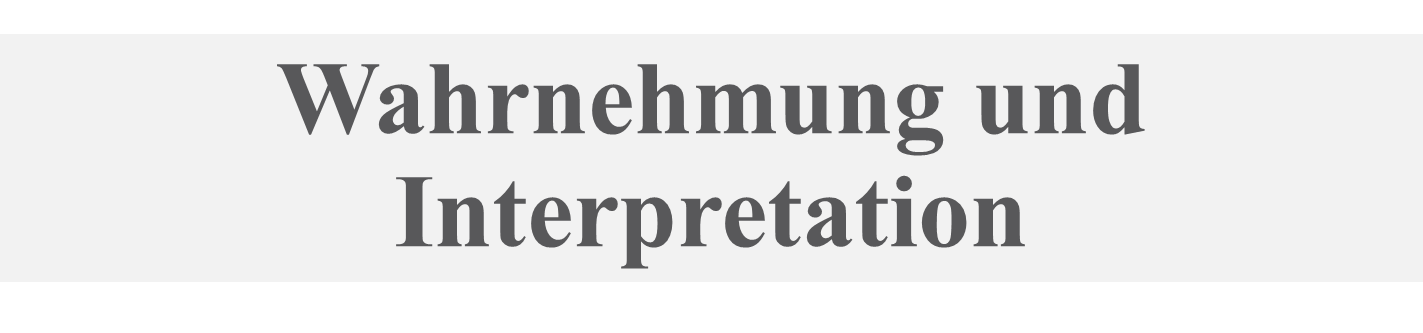 Wirkung ist, wie das Gegenüber auf Menschen wirkt – gedankenverloren, verträumt, konzentriert, verschlossen, entspannt, …
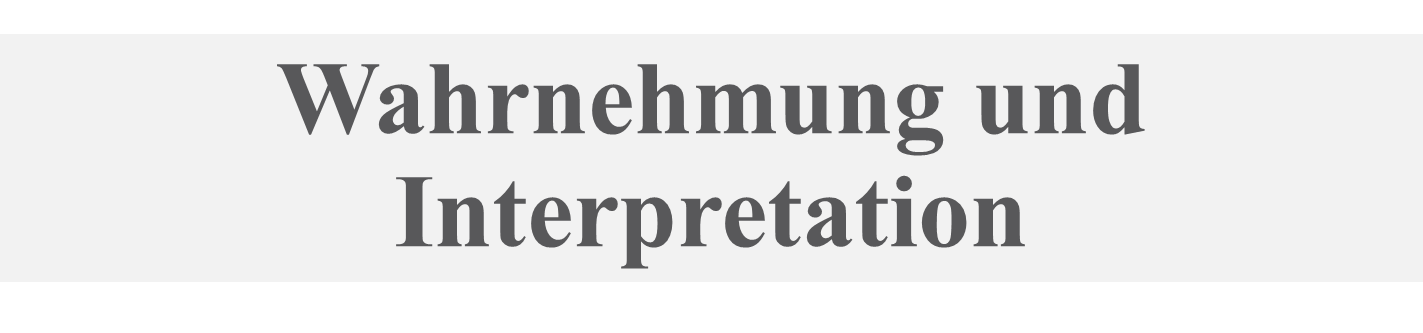 Interpretation ist das Ergebnis eines Verstehensprozesses – das was der Mensch annimmt oder auch nur vermutet.
[Speaker Notes: Zum Beispiel: Sie ist sauer (,weil) …, Er hat ein Problem (, weil) …, Es ist klar, dass er so reagiert (, weil) …,]
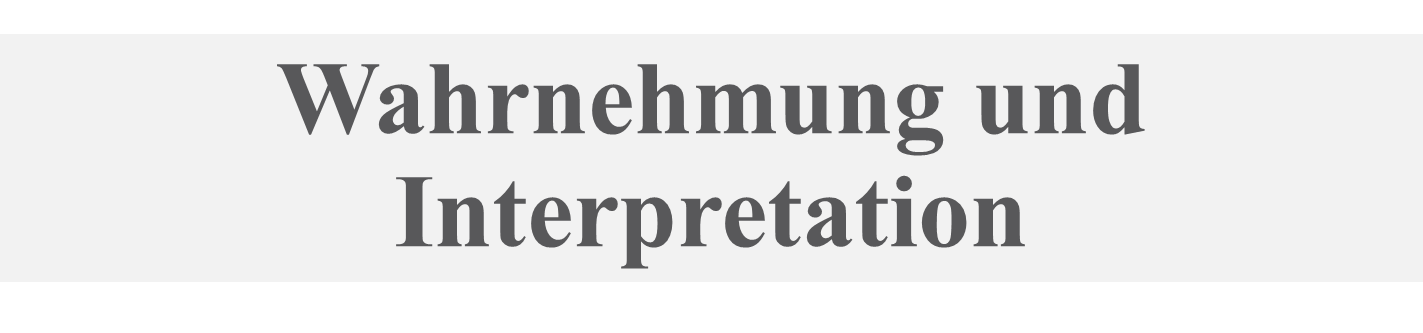 Bei Kontakt zu Anderen neigen die meisten Menschen sofort zur Interpretation. 

Wahrnehmung und Wirkung treten dann schnell in den Hintergrund
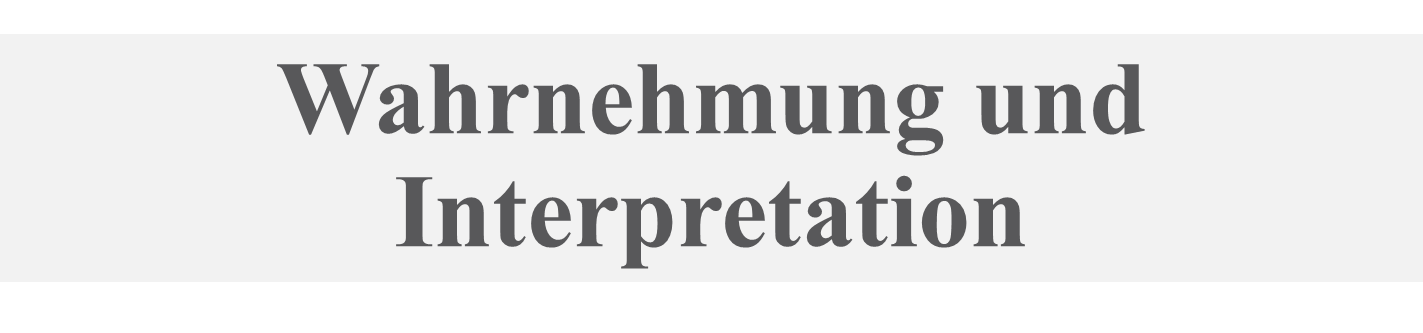 Interpretationen (und daraus folgende Reaktionen) sind häufig Ursache für Irritationen oder sogar Konflikten.

Die Interpretation des Empfängers stimmt dann nicht mit der Intension des Senders überein und ruft die Irritationen hervor.
[Speaker Notes: Intension = Absicht]
Wahrnehmung und Interpretation
Grundsatz:
Die Wahrnehmungsfähigkeit (Sichtweise) eines Menschen wird durch seinen persönlichen Bezugsrahmen bestimmt.
Wahrnehmung und Interpretation
Unsere Wahrnehmung 
und die daraus resultierende 
Interpretation werden durch unsere 
– bereits erworbenen –
Vorstellungen, Erwartungen, 
Erfahrungen, 
Motiven und Einstellungen bestimmt.
Wahrnehmung und Interpretation
Wir nehmen nur solche Reize wahr,
 für deren Aufnahme es aufgrund 
unserer 
bisherigen Erfahrungen 
einen „Sinn“ ergibt.
Wahrnehmung und Interpretation
Bedenke:
Unsere Wahrnehmung ist nie 
“fotografisch“ genau, sondern wird immer 
durch unsere Interpretation gefärbt.
Wahrnehmung und Interpretation
Diese persönliche Färbung findet sich auch in unserer Selbstwahrnehmung wieder:

„Wer bin ich?“ ist dabei die Frage, die wir uns ein Leben lang stellen.
Wahrnehmung und Interpretation
Unsere Identität entsteht 
aus dem Anspruch eine 
unverwechselbare Persönlichkeit zu sein 
und den Ansprüchen unserer Umgebung 
an uns als Teil einer Gruppe.
[Speaker Notes: unsere Identität = unser Selbst]
Wahrnehmung und Interpretation
Das „Johari-Fenster“ 
(nach Josef Luft und Harry Ingham) 
verdeutlicht wie zwischenmenschliche 
Wahrnehmung funktioniert 
und wie Selbst- und Fremdwahrnehmung 
aufeinander wirken.
[Speaker Notes: Josef Luft und Harry Ingham: amerikanische Sozialpsychologen, sie entwickelten das Jahari-Fenster 1955]
Wahrnehmung und Interpretation
Mit diesem Modell lassen sich 
zwischenmenschliche Beziehungen 
verdeutlichen.
Wahrnehmung und Interpretation
Das 
Johari- Fenster:
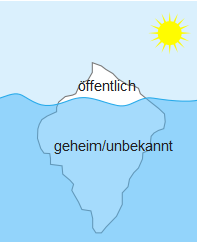 [Speaker Notes: Das „Johari-Fenster“ (nach Josef Luft und Harry Ingham) verdeutlicht wie zwischenmenschliche Wahrnehmung funktioniert und wie Selbst- und Fremdwahrnehmung aufeinander wirken.

Da der weitaus größere Teil des „Eisbergs“ Persönlichkeit unbekannt, also unbewusst ist, erklärt sich, dass dieser Quadrant einen beträchtlichen Anteil am gesamten Fenster einnimmt. Viele Faktoren, die eine Beziehung zwischen zwei Menschen ausmachen, sind auch in diesem Bereich des Fensters angesiedelt. 

Die tatsächliche Größe der einzelnen Quadranten des Johari-Fensters ist von Fall zu Fall unterschiedlich und abhängig von der jeweiligen persönlichen Beziehung. Denn einerseits agiert jede Person mit bestimmten anderen Menschen unterschiedlich und andererseits hat auch jede Person in verschiedenem Ausmaß Kenntnis von ihrer eigenen Persönlichkeit.]
Wahrnehmung und Interpretation
Öffentlicher Bereich (Offenkundiges):
	Dieser Bereich ist uns selbst und 	unserem Gegenüber bewusst bzw. 	bekannt.
	Unsere öffentliche Person!
Wahrnehmung und Interpretation
Blinder Fleck:
	Der Bereich unseres Verhaltens und 	Reagierens, der uns selbst wenig bis 	gar nicht bewusst ist.
	Unser Gegenüber kennt diesen 	Bereich aber sehr genau und kann uns 	Hinweise auf unser unbewusstes 	Verhalten geben.
Wahrnehmung und Interpretation
Geheimer Bereich (Intimsphäre):
	Bereich unserer Denkweise und 	unseres Verhaltens, den wir vor 	unserem Gegenüber bewusst verbergen.
	Wir wollen nicht, dass andere darüber 	Bescheid wissen.
	Je näher wir einer anderen Person 	stehen, 	umso kleiner wird dieser Bereich.
Wahrnehmung und Interpretation
Unbekannter Fleck 
(Bereich des Unbewussten):
	Dieser Bereich ist weder uns noch 	einer anderen Person zugänglich.
	Einen Zugang kann man nur mit 	psychotherapeutischen 	Vorgehensweisen erlangen.
Wahrnehmung und Interpretation
Hinweis:
In einer neu zusammengewürfelten Projektgruppe wird der „öffentliche Bereich“ sehr klein sein. 
Die Gruppenmitglieder sind noch sehr vorsichtig mit dem was sie von sich preisgeben. 
Aber mit zunehmender Zusammenarbeitsdauer wächst die Vertrautheit und der Bereich wird grösser.
[Speaker Notes: Dieses „grösser werden“ kann dann im „Johari-Fenster“ dargestellt werden.]
Wahrnehmung und Interpretation
Fazit:
	Das, was vom Verhalten einer Person 	durch Andere wahrgenommen wird,                       	ist nur ein Teil dessen,                     	was die Person ausmacht.
2.4
Kommunikations-techniken
Kommunikationstechniken
Kommunikationstechniken 
sind Techniken, die einen Gesprächsverlauf unterstützen können:
Dazu gehören:
Gesprächshaltungen
Auseinanderhalten                                        der Empfangsbereiche
Metakommunikation
Gesprächstechniken
Gesprächshaltung
Im Einzelnen:


Gesprächshaltung
	Wie stehen die Gesprächspartner 	zueinander und welche Haltung 	nehmen sie zueinander ein.
Gesprächshaltung
Auseinanderhalten der Empfangsbereiche
Auseinanderhalten der Empfangsbereiche
	Drei Empfangsbereiche sind beim 	Empfang einer Nachricht beteiligt:
Wahrnehmen
Fühlen
Interpretieren
Wahrnehmen:

reine Beobachtung
objektiv
rational
Fühlen:

unkontrollierte,
emotionale Reaktion
Interpretieren:

Werten aufgrund
     eigener Erfahrungen
und Kenntnisse
Kommunikationstechniken
Missverständnisse entstehen durch das Mischen von Wahrnehmung, Gefühl und Interpretation. 
Sie können vermieden werden, wenn Wahrnehmung, Gefühl und Interpretation voneinander getrennt werden.
Kommunikationstechniken
3.   Metakommunikation
	Die beteiligten Personen sprechen 	über die Art und Weise ihres 	Umgangs miteinander und über ihre 	Gefühle in der Situation.
	Die sachliche Ebene wird dabei kurz 	verlassen und der 	Kommunikationsprozess angeschaut.
Kommunikationstechniken
Gesprächstechniken 
	Sie sind die Grundlagen für ein 	Gespräch.
	Dazu gehören:
Eine sachliche und klare Ausdrucksweise
Eine verständliche Formulierung
Genaues und aktives Zuhören
Rückmeldung geben, dass die Nachricht verstanden wurde
Forderungen und Wünsche offen vertreten
Kommunikationstechniken
Aktives Zuhören:

Gefühle, Vorstellungen und Wünsche werden meist nicht direkt formuliert, schwingen jedoch in fast jeder Äußerung mit.
Deswegen ist es beim „aktiven Zuhören“ nicht nur wichtig was der Gesprächspartner sagt, sondern auch wie er es sagt.
Kommunikationstechniken
Um ein Klima des Vertrauens und der Verbundenheit zu schaffen                        ist es erforderlich sich auf seinen Gesprächspartner einzustellen                  
und ihm Interesse und Verständnis zu signalisieren…
Kommunikationstechniken
…dazu versucht der Zuhörende sich in sein Gegenüber hineinzudenken und einzufühlen.


Er versucht in Worte zu fassen, was in den Aussagen des Gesprächspartners gefühlsmäßig mitschwingt.
Kommunikationstechniken
Hierbei ist aktives Zuhören besonders geeignet:

in der erste Kontaktphasen eines Gespräches
beim Versuch Gründe für das Verhalten des Gesprächspartners herauszufinden
bei Gesprächen, die emotionsgeladen sind und nicht mehr sachlich geführt werden können 
bei Reklamationsgesprächen
bei Problemen, die der Gesprächspartner zur Sprache bringt.
Kommunikationstechniken
Für „aktives Zuhören“ bedarf es einiger Voraussetzungen:
Kommunikationstechniken
1.   Gegenseitiger Respekt: 
Wer seinen Gesprächspartner nicht als gleichwertig ansieht, wird nicht in der Lage sein ihm aktiv zuzuhören.
Kommunikationstechniken
Interesse und Wertschätzung des Gegenübers stehen im Mittelpunkt
Kommunikationstechniken
3.   Die Bereitschaft „aktives Zuhören“ zu üben, denn es bedarf hierfür großer Konzentration
Kommunikationstechniken
Denke daran:


„Aktives Zuhören“ ist partnerorientiertes Verhalten, durch das Vertrauen und Offenheit entstehen, die gerade in schwierigen Situationen zur Entspannung beitragen.
Kommunikationstechniken
Feedback

Als Feedback bezeichnet man die Rückmeldung, die der Empfänger einer Nachricht dem Sender gibt.

Dabei ist jede Reaktion, egal ob verbal oder nonverbal, die der Empfänger der Nachricht zeigt, ein Feedback.
Kommunikationstechniken
Es zeigt dem Sender, ob seine Nachricht so angekommen ist, wie er dies beabsichtigt hat!
Kommunikationstechniken
Führungskräfte informieren ihre Mitarbeiter in Form eines Feedbacks darüber, wie sie deren Leistungen und Verhaltensweisen wahrnehmen.
Kommunikationstechniken
Um sicherzustellen, dass die Mitarbeiter das Feedback als hilfreich und sinnvoll empfinden, ist es wichtig bestimmte Regeln einzuhalten:
Kommunikationstechniken
Kommunikationstechniken
Kommunikationstechniken
Beachte:
Bei fehlendem Feedback verlieren Ihre Mitarbeiter die Orientierung – sie wissen nicht, ob ihre Arbeit den Erwartungen entspricht.
Damit fehlt ihnen die Möglichkeit sich weiterzuentwickeln und sowohl persönlich als auch beruflich weiterzukommen.
Kommunikationstechniken
WICHTIG:


Anerkennendes Feedback trägt zur Motivation bei, schafft Erfolgserlebnisse und verhilft damit dem Betrieb zu engagierten Mitarbeitern.
Kommunikationstechniken
ICH-Botschaften:


Sprechen Sie in Ihren Nachrichten von Sich und/oder von Ihrer Meinung, also immer in der ICH-Form!
Damit verhindern Sie, dass der Empfänger sich angegriffen fühlt und mit Abwehr reagiert.
Kommunikationstechniken
So bitte nicht:



„Sie sind viel zu langsam und arbeiten ständig unkonzentriert und fehlerhaft.“
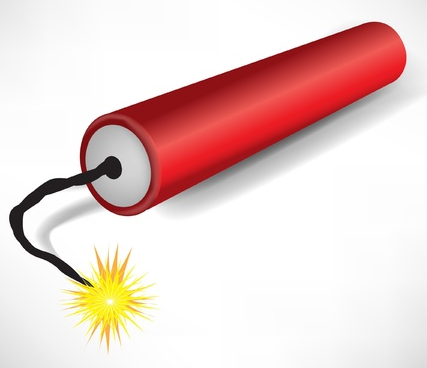 Kommunikationstechniken
So ist es besser:


„Ich erwarte, dass Termine genau eingehalten werden!“
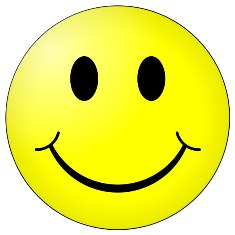 Kommunikationstechniken
Hinweis:


ICH-Botschaften sind besonders in schwierigen Situationen wichtig.
Mit ihrer Hilfe können unterschiedliche   Sichtweisen beleuchtet und sachliche Aspekte zur Lösung eines Problems herangezogen werden.
Kommunikationstechniken
Fragetechniken:


Durch geeignete Fragen können Gespräche zielorientiert geführt werden und die Gesprächspartner in einen positiven Austausch kommen.
Kommunikationstechniken
Fragetechniken können z.B. helfen Informationen zu erhalten, oder dazu motivieren, Argumente vorzubringen.
Ungeeignete Fragen können allerdings auch dazu beitragen, dass ein Gespräch schnell zu Ende ist.
Kommunikationstechniken
Unterschiedliche Fragetechniken können zu unterschiedlichen Zielen führen:
Geschlossene Fragen
Offene Fragen
Kommunikationstechniken
Geschlossene Fragen:



Sie schränken die Möglichkeit zu antworten stark ein.
Oft fragen sie nach einem bestimmten Begriff oder werden mit „ja“ oder „nein“ beantwortet.
Kommunikationstechniken
Sie sind dann sinnvoll, wenn man eine gezielte und genaue Information zu einem bestimmten Thema haben möchte.
Kommunikationstechniken
Sie sorgen auch dafür, dass ausschweifende Antworten unterbleiben.
Kommunikationstechniken
Offene Fragen:


Sie lassen dem Gegenüber viel Raum zum Antworten. 
Dieser kann entscheiden, wie viel er sagen und welchen Schwerpunkt er mit seiner Antwort setzen möchte.
Kommunikationstechniken
Mit offenen Fragen bekommt man in der Regel mehr Informationen.
Kommunikationstechniken
Damit besteht die Möglichkeit mehr über das Gegenüber und  seine Meinung zu erfahren
Kommunikationstechniken
Unterschiedliche Fragetypen können zweckentsprechend im Gespräch eingesetzt werden:
Kommunikationstechniken
Anwendungsmöglichkeiten verschiedener Fragetypen
Kommunikationstechniken
Anwendungsmöglichkeiten verschiedener Fragetypen
Kommunikationstechniken
Anwendungsmöglichkeiten verschiedener Fragetypen
[Speaker Notes: Das ist eigentlich gar keine richtige Frage.]
2.5
Kommunikations-wege
Kommunikationswege
Kommunikationswege sind Möglichleiten, um uns verständlich zu machen.
Die Kommunikation kann mündlich, schriftlich oder medial erfolgen.
Mündliche Kommunikationswege
Der Informationsaustausch findet direkt von Person zu Person statt.
Er erfolgt durch Sprache, körpersprachlichen Ausdruck, Gestik, Mimik und Tonfall.
Mündliche Kommunikationswege
Im Unternehmen unterscheiden wir folgende vier Gesprächsformen:

Beratungsgespräche
Verkaufsgespräche
Mitarbeitergespräche
Reklamationsgespräche
Mündliche Kommunikationswege
Zur zielorientierten und erfolgreichen Gesprächsführung gilt es eine Regeln zu beachten:
Zielklärung:                                  Festlegung was mit dem Gespräch erreicht werden soll
In den Gesprächspartner versetzen: „Welches Ziel verfolgt der Gesprächspartner?“
Mündliche Kommunikationswege
Aktiv zuhören:                                Dem Gesprächspartner Interesse, Akzeptanz und Wertschätzung zeigen.
Offene Fragen stellen
Feedback geben
Problemlösungsbereitschaft:   Erklärung zur Bereitschaft der gemeinsamen Problemlösung
[Speaker Notes: 3. Kann durch Blickkontakt, zugewandte Körperhaltung, bestätigende Gestik und Mimik erzielt werden!
5. Feedback = Rückmeldung]
Mündliche Kommunikationswege
Glaubwürdigkeit:                         Dafür Sorge tragen, dass zwischen dem Gesagten und dem Gemeinten Übereinstimmung besteht
Mündliche Kommunikationswege
Das Beratungsgespräch:

Es ist ein Gespräch über ein Problem, für dessen Lösung jemand die Hilfe oder Rat eines Anderen sucht.
Das Gespräch sollte so geführt werden, dass der Ratsuchende zukünftig selbst im Stande ist das Problem zu lösen
Mündliche Kommunikationswege
Vorgehensweise des Beratenden:

Dem Ratsuchenden zeigen, dass er sein Problem ernst nimmt und bereit ist ihn bei der Lösung zu unterstützen
Fragen stellen, die geeignet sind die Situation zu erhellen und Aspekte aufzuzeigen, die noch nicht berücksichtigt wurden
Mündliche Kommunikationswege
Mit dem Ratsuchende gemeinsame Lösungsstrategien erarbeiten, die als Anregung zur eigenständigen Problemlösung dienen
Mündliche Kommunikationswege
Das Verkaufsgespräch:

Es ist das Gespräch zwischen dem Verkäufer einer Dienstleistung oder einer Ware und dem Käufer für diese Dienstleistung oder dieser Ware.
Mündliche Kommunikationswege
Aufgabe des Verkaufsgespräches:

Es dient dazu, den Interessenten zur Annahme des Angebotes anzuregen und die Dienstleistung oder die Ware zu kaufen
Der Kunde soll nach dem Kauf überzeugt sein das richtige Produkt erworben zu haben
Mündliche Kommunikationswege
Mündliche Kommunikationswege
Das Mitarbeitergespräch:

Es ist ein Gespräch zwischen Mitarbeiter und Vorgesetztem.
Anlässe für Mitarbeitergespräche:
Personalentwicklung
Konflikte
Beratung
Beurteilung
Mündliche Kommunikationswege
Probleme im Mitarbeitergespräch durch mangelnde Vorbereitung:

Lösungswege für Probleme bleiben unerkannt
Ziele werden nicht vereinbart
Die Chance Abläufe zu verbessern wird verpasst
Das Gespräch wird von beiden Seiten als sinnlos empfunden
Mündliche Kommunikationswege
Aus diesem Grund ist eine gründliche Vorbereitung des Gespräches wichtig und sinnvoll!
Mündliche Kommunikationswege
Phasen des Mitarbeitergesprächs:

Eröffnung und Einstimmung
	Begrüßung, Beziehung aufbauen, 	Thema und Themen benennen 	(Tagesordnung)
Mündliche Kommunikationswege
Phasen des Mitarbeitergesprächs:

Inhaltliche Darstellung, Problematik               benennen
	Worum geht es genau?
	Das Thema sachlich eingrenzen
Mündliche Kommunikationswege
Phasen des Mitarbeitergesprächs:

Lösungsmöglichkeiten
	Wie können wir das Problem lösen?
	Welche Möglichkeiten haben wir?
Mündliche Kommunikationswege
Phasen des Mitarbeitergesprächs:

Vereinbarung
	Zielbestimmung und Zielformulierung: 	Wer was macht was bis wann?
Mündliche Kommunikationswege
Phasen des Mitarbeitergesprächs:

Abschluss
	Zusammenfassung und Verabschiedung
Mündliche Kommunikationswege
Das Reklamationsgespräch:

Es ist ein Gespräch mit Kunden, die mit dem gelieferten Produkt nicht zufrieden sind.
Mündliche Kommunikationswege
Die Reklamation als Chance!

Der Kunde möchte, dass der Missstand behoben wird. Durch die Rückmeldung des Kunden über Beanstandungen des Produktes erhält der Betrieb die Möglichkeit, seine Produkte so zu verbessern, dass der Kunde in Zukunft zufrieden ist und dies auch so weitersagt.
Mündliche Kommunikationswege
Die Reklamation als Chance!

Kunden, die ihre Beschwerden vorbringen, wollen etwas verbessern. Sie zeigen dem Unternehmen, wo seine Schwachstellen liegen und tragen dazu bei diese zu beseitigen.
Mündliche Kommunikationswege
Die Reklamation als Chance!

Die Reklamationsbearbeitung und der Versuch, die Probleme des Kunden zu lösen, verursachen einen Aufwand, dem kurzfristig nicht der entsprechende Ertrag gegenübersteht.
Hier ist eine strategische, zukunftsorientierte Denkweise von Vorteil…
Mündliche Kommunikationswege
Die Reklamation als Chance!

… Die kundenorientierte erfolgreiche Problemlösung sorgt auf der Kundenseite für Zufriedenheit. Dies führt zu einer dauerhaften Beziehung der Kunden mit dem Unternehmen und trägt damit zum Unternehmenserfolg bei
Mündliche Kommunikationswege
Fazit:

Verständnis für den Gesprächspartner und Konfliktfähigkeit sind Voraussetzungen für ein funktionierendes Reklamationsgespräch.
Es ist das Ziel des Unternehmens, die Kunden zufriedenzustellen und dabei das eigene Unternehmen positiv darzustellen.
Empfehlung für den Umgang mit Reklamationen
Nehmen Sie sich Zeit. 
		Ein Kunde der reklamiert will ernst 			genommen werden und in Ruhe sein 			Problem schildern.
1
Empfehlung für den Umgang mit Reklamationen
Hören sie aufmerksam und geduldig zu.
		Zeigen Sie Verständnis, indem Sie immer 		wieder signalisieren, dass Sie 				wahrnehmen, wie es dem Kunden geht.
		(Aktives Zuhören)
2
Empfehlung für den Umgang mit Reklamationen
Stellen Sie gezielte Fragen, um möglichst 		alle notwendigen Informationen zu 			erhalten.
3
Empfehlung für den Umgang mit Reklamationen
Anerkennen Sie den Ärger des Kunden 		über die Schwierigkeiten, die für ihn 			entstanden sind.
4
Empfehlung für den Umgang mit Reklamationen
Machen Sie sich während des Gesprächs 		Notizen.
		Der Kunde erkennt so, dass Sie ihn ernst 		nehmen.
		Dies trägt gleichzeitig dazu bei, dass das 		Gespräch sachlicher wird.
		Der Kund will, dass Sie genau die Dinge 		aufschreiben, die er beanstandet.
5
Empfehlung für den Umgang mit Reklamationen
Wenn Sie einen Fehler ihres Betriebes 		entdecken, entschuldigen Sie sich.
		Beachten Sie dabei, dass Sie gegenüber
		Ihrem Betrieb absolut loyal bleiben.
		Dazu gehört, dass Sie niemals einen 			Kollegen als Fehlerverursacher darstellen.
6
Empfehlung für den Umgang mit Reklamationen
Geben Sie dem Kunden die Sicherheit, 		dass seine Reklamation erledigt wird.
7
Empfehlung für den Umgang mit Reklamationen
Fragen Sie den Kunden, wie seine 			Vorstellungen bezüglich der Erledigung 		sind.
		Versuchen Sie mit dem Kunden 			herauszufinden, wie es lösungsorientiert 		und zufriedenstellend weitergehen kann.
8
Empfehlung für den Umgang mit Reklamationen
Bleiben Sie ehrlich, auch wenn Sie einmal 		feststellen, dass ein Problem nicht zu 			beheben ist.
9
Empfehlung für den Umgang mit Reklamationen
Kümmern Sie sich darum, dass die 			Reklamation sofort (zeitnah) erledigt wird.
10
Schriftliche Kommunikationswege
Der Informationsaustausch findet durch vereinbarte Zeichen die wir niederschreiben, in „schwarz auf weiß“ statt.
Unser Gegenüber versteht es, diese Zeichen zu entschlüsseln.
Er kann sie lesen.
Schriftliche Kommunikationswege
Schriftliche Kommunikation erfolgt unter anderem durch:
Briefe
E-Mails
Protokolle
Gesprächsnotizen
Schriftliche Kommunikationswege
Briefe:

Für Briefe, hierinsbesondere Geschäftsbriefe, regelt Die DIN 5008:2011 (DIN = Deutsches Institut für Normung) die Gestaltung und den Aufbau des Briefes.
Schriftliche Kommunikationswege
1
Die Vorlagen basieren
 auf einem Blatt 
der Größe DIN A4.
Einteilung:
     Briefkopf
     Anschriftenfeld
     Informationsblock
     Bezugszeichenzeile
     Textbereich
     Brieffuß
3
2
4
1
5
2
3
4
5
6
6
Schriftliche Kommunikationswege
Um die Lesbarkeit eines Briefes zu erleichtern sollten keine ausgefallenen Schriftarten und keine Schriftgrößen kleiner 10 Punkt verwendet werden.

Der Briefkopf (1) beinhaltet normalerweise den Namen und ein Logo des Absenders.
Schriftliche Kommunikationswege
Im Anschriftenfeld (2) steht die Anschrift des Absenders als Rücksendeangabe, der Zusatzvermerk wie z.B. „Eilzustellung“ oder „Einschreiben“ sowie die Anschrift des Empfängers. Die Anschrift des Empfängers besteht aus höchstens sechs Zeilen. Zwischen diesen werden keine Leerzeilen gelassen.
Schriftliche Kommunikationswege
Die Kommunikationsangaben (4) enthalten Angaben über vorausgehende Schriftstücke, Name des Ansprechpartners, Telefon, E-Mail usw. 
Sie stehen in der Bezugszeichenzeile oder im Informationsblock unter oder neben den sogenannten Leitwörtern.
[Speaker Notes: Leitwörter in der Bezugszeichenzeile sind: Ihre Zeichen, Ihre Nachricht vom, Unser Zeichen, Unsere Nachricht vom, Telefon, Name Datum.]
Schriftliche Kommunikationswege
Alternativ kann ein Informationsblock (3), der neben dem Anschriftenfeld eingefügt wird, diese Angaben enthalten.
Schriftliche Kommunikationswege
Der folgende Textbereich (5) beginnt nach zwei Leerzeilen mit dem Betreffvermerk. 
Dieser ist eine kurze Inhaltsangabe des Briefes und wird möglichst als Schlagwort formuliert. 
Danach folgen zwei Leerzeilen.
Schriftliche Kommunikationswege
In der folgenden Zeile steht die persönliche Anrede oder der Text „Sehr geehrte Damen und Herren,“. 
Diese Anrede endet stets mit Komma.
Ihr folgt eine Leerzeile, danach beginnt der Brieftext.
Schriftliche Kommunikationswege
Zwischen dem Brieftext und der Grußformel folgt eine Leerzeile.
In der folgenden Zeile wird die Firma des Absenders wiederholt.
Nach weiteren Leerzeilen (meist vier für die Unterschrift) wird der/die Unterzeichnerin genannt.
Nach einer weiteren Leerzeile folgt der Text „Anlage(n)“, falls Anlagen beigefügt werden sollen.
[Speaker Notes: Die „Firma“ ist nur der Name des Unternehmens!]
Schriftliche Kommunikationswege
Im Brieffuß (6) werden Daten zum Unternehmen wie z.B. Bankverbindung, Umsatzsteuernummer u.ä. genannt.
Die erforderlichen Angaben werden per Gesetz bestimmt.
Schriftliche Kommunikationswege
E-Mails: 
Sie ersetzen die früher üblichen Fax-Briefe oder Telegramme.
Schriftliche Kommunikationswege
Für den geschäftlichen E-Mail-Verkehr haben sich folgende Höflichkeitsregeln bewährt:
Schreiben Sie Nachrichten empfängerorientiert, kurz und prägnant.
Wählen Sie eine aussagekräftige Betreffzeile
Schriftliche Kommunikationswege
Beschränken Sie sich pro Nachricht auf ein Thema.
Schreiben Sie nur dann in Großbuchstaben, wenn Sie etwas besonders betonen wollen.
Halten Sie sich an Hierarchieebenen, das heißt, schreiben Sie nicht an den obersten Boss, nur weil das möglich ist.
Schriftliche Kommunikationswege
Schreiben Sie in geschäftlichen                      E-Mails nur über geschäftliche Dinge.  Vermeiden Sie Klatsch und Tratsch.
Hängen Sie eine Signatur an, die auf                              Ihre Telefonnummer und Postadresse hinweist und Ihre Umsatzsteueridentitätsnummer enthält.
[Speaker Notes: Die E-Mail-Signatur ist ein wesentlicher Bestandteil professioneller Geschäftskommunikation. Spezielle Informationen am Ende einer Nachricht ermöglichen es dem Empfänger, den Absender einer E-Mail zu identifizieren, und erleichtern die weitere Kontaktaufnahme.]
Schriftliche Kommunikationswege
Beantworten Sie Ihre empfangene Post möglichst innerhalb von 24 Stunden.
Leiten Sie E-Mails nicht ohne Zustimmung des Senders weiter.
Orientieren Sie sich bei der Beantwortung Ihrer E-Mails am Stil des Senders.
Schriftliche Kommunikationswege
Protokolle:
Sie sind sachliche Berichte über Inhalt, Verlauf und Ergebnis von Besprechungen, Sitzungen, Verhandlungen oder Versammlungen.
Sie haben die Aufgabe, die Wirklichkeit zu dokumentieren.
Schriftliche Kommunikationswege
Protokolle halten das gemeinsam erarbeitete zur weiteren Bearbeitung fest und geben den nicht Anwesenden die Möglichkeit, sich über das Geschehene zu informieren.
Man unterscheidet                           Verlaufs- und Ergebnisprotokoll.
Schriftliche Kommunikationswege
Verlaufsprotokoll:

	Es gibt den chronologischen 	Ablauf eines Gesprächs oder 	einer 	Sitzung wieder.
Schriftliche Kommunikationswege
Ergebnisprotokoll:

	Es hält das Wesentliche einer Sitzung 	systematisch fest.
	Der Schwerpunkt liegt dabei auf dem 	Arbeitsergebnis
Schriftliche Kommunikationswege
Wichtig für beide Arten des Protokolls ist:
Der Protokollführer protokolliert so objektiv wie möglich und dokumentiert das tatsächliche Geschehen, ohne seine eigene Meinung eizubringen.
Schriftliche Kommunikationswege
Ergebnisprotokoll

Ort:                       Autohaus Muster, Musterstadt, Zimmer 007
Teilnehmer:          Muster, Anschein, Möchtegern, Warnix
Sitzungsleitung:   Muster
Schriftführer:       Warnix
Beginn:                  08:30 Uhr
Ende:                     10:30 Uhr
Thema:                  Erweiterung Betriebsgebäude

TOP 1: Angebote Architekten Bauer/Schmied
Nach Vergleich der Angebote fällt die einstimmige Entscheidung zugunsten der Firma Bauer.     Ihr Entwurf berücksichtigt die geschichtliche Entwicklung des Unternehmens.

TOP 2: Änderungswünsche
Die Zunahme der Anzahl der Mitarbeiter um 30% bis Ende 2021 erfordert einen zusätzlichen Aufenthaltsraum mit Teeküche. Außerdem werden zusätzliche Sanitärräume (2 Herrntoiletten; 1 Damentoilette) eingeplant.

Top 3: Termine; Auftragsvergabe
Begin der Baumaßnahmen Ende Juni 2021.
Vergabe an Firma Bauer und Besprechung der Änderungswünsche am 26.01.2021 um 15:30 Uhr.


Musterstadt, 20.01.2021, Warnix

Genehmigt / bestätigt: Muster
Schriftliche Kommunikationswege
Gesprächsnotizen:

	
	Sie sind Erinnerungsstützen für zu 	erledigende Aufgaben oder 	Bestätigung für stattgefundene 	Gespräche und deren Inhalte…
Schriftliche Kommunikationswege
… Gesprächsnotizen sind die 	strukturierte Aufnahme von 	Nachrichten und Telefonaten.
	Sie werden i.d.R. auf einem Vordruck 	hinterlassen und dienen der 	innerbetrieblichen 	Informationsweitergabe.
Mediale Kommunikationswege
Der Informationsaustausch findet über Medien, wie das Internet, Zeitschriften und Bücher statt:
Dazu gehören:


Werbung
Prospekte
Fachzeitschriften
Homepage
Mediale Kommunikationswege
Werbung:


Sie ist der gezielte und bewusste Versuch, Menschen zu beeinflussen.

Werbung dient dazu, Bedürfnisse zu wecken, zu informieren und zum Kauf eines Produktes anzuregen.
[Speaker Notes: Waren und /oder Dienstleistungen sind Produkte !!!]
Mediale Kommunikationswege
Werbung (2): 


Sie versucht emotionale Bedürfnisse ihrer Zielgruppe anzusprechen und dadurch das Kaufverhalten zu steuern.

Werbung vergleicht, appelliert, macht neugierig oder betroffen-
Mediale Kommunikationswege
Prospekte:


Sie sind Drucksachen, die der Verbraucherinformation dienen.
Prospekte enthalten Beschreibungen von Produkten
Potenzielle Kunden können dadurch zur Kontaktaufnahme veranlasst werden
[Speaker Notes: Waren und /oder Dienstleistungen sind Produkte !!!]
Mediale Kommunikationswege
Fachzeitschriften:


Sie informieren aktuell über neue Erkenntnisse und Forschungsergebnisse eines Fachgebietes.
[Speaker Notes: Das ist ein großer Vorteil gegenüber Büchern	
Hinweis: Ein Fachbuch kann aufgrund der Dauer zwischen Schreibbeginn und Erscheinen niemals wirklich aktuell sein => Fakten sind in der Zwischenzeit meist längst überholt.]
Mediale Kommunikationswege
Homepage:


Sie ist die Einstiegsseite in das Internet.
Mit ihr dokumentiert das Unternehmen seine Existenz im World Wide Web (www.) und wirbt für sich und sein Produkte.
[Speaker Notes: Waren und /oder Dienstleistungen sind Produkte !!!]
2.6
Präsentation und Moderation
Präsentation und Moderation
Die Präsentationen:


Sie entscheiden beispielsweise über Verkäufe, Vereinbarungen, Vertragsabschlüsse, Aufgabenverteilung und technische oder betriebswirtschaftliche Entwicklungen …
[Speaker Notes: Präsentation
Vortragsform, die das Publikum aktiv mit einbezieht. Eine Präsentation ist damit nicht ausschließlich ein Monolog wie die Rede oder das Referat, sondern bietet die Möglichkeit zum Dialog wie ein Workshop, jedoch nicht so stark ausgeprägt. 
Die Fachwelt spricht von einem «geführten Dialog», wobei die präsentierende Person die Führung übernehmen und klar machen muss, wann innerhalb der Präsentation Monolog stattfindet und wann Dialog.
Zur Unterstützung einer Präsentation eignen sich verschiedene Mittel:
Flip Chart
White Board
PowerPoint-Präsentation / Prezi-Präsentation
Folien / Visualizer
konkrete Anschauungsbeispiele
Im Zentrum einer Präsentation muss jedoch immer die präsentierende Person und die Botschaft stehen.]
Präsentation und Moderation
…	Mitarbeiter(-innen) sind gehalten, ihre Arbeitsergebnisse und Vorschläge durch schlüssige in informative Präsentationen darzustellen.
Beim Präsentieren werden Informationen angeboten, bereitgestellt und ausgehändigt.
Außerdem zeigt der Präsentierende etwas von sich und seinen Fähigkeiten – er präsentiert sich.
Präsentation und Moderation
Um ein Präsentation wirkungsvoll zu gestalten sollte der Vortragende einige Regeln beachten:
Präsentation und Moderation
Regel 1:


	Eine Präsentation sollte immer 	gründlich vorbereitet und 	organisiert werden.
Präsentation und Moderation
Regel 2:


	Seien Sie sich bewusst zu wem Sie 	sprechen und was Sie erreichen 	wollen.
	Stellen Sie die Rahmenbedingungen 	fest.
Präsentation und Moderation
Unterstützende Fragen:


Wer ist mein Publikum?
Was ist das Ziel meiner Präsentation
Was will ich erreichen?
Wie viel Zeit habe ich für meinen Vortrag?
Wo werde ich den Vortrag halten?
Präsentation und Moderation
Regel 3:


	Konzentrieren Sie sich auf das Ziel 	und erstellen Sie eine Stoffsammlung, 	die Sie diesem Ziel näher bringt.
Präsentation und Moderation
Unterstützende Fragen:


Worüber will ich sprechen?
Was ist mein Thema?
Welche Punkte aus meiner Stoffsammlung bringen mich vermutlich am wirkungsvollsten zum Ziel?
Präsentation und Moderation
Regel 4:


	Erstellen Sie eine Gliederung für 	Ihren Vortrag, wie die Präsentation 	ablaufen soll.
Präsentation und Moderation
Unterstützende Fragen:


Was soll im Hauptteil gesagt werden?
Wie gestalte ich die Einleitung, die beim Publikum Interesse weckt?
Wie soll ich Schluss machen?
Wie sorge ich dafür, dass mein Publikum das Wesentliche behält?
Präsentation und Moderation
Regel 5:


	Überlegen Sie durch welche 	Hilfsmittel für eine Visualisierung 	Ihrer Präsentation hilfreich sind.
	Und erstellen Sie Notizen und/oder 	Hinweise, die Ihnen als „roter Faden“ 	dienen.
Präsentation und Moderation
Unterstützende Fragen:


Wie visualisiere ich die Inhalte meines Vortrags?
Welche Medien verwende ich dabei?
Welche Stichworte helfen mir dabei, den Ablauf der Präsentation reibungslos zu gestalten?
Präsentation und Moderation
Regel 6:


	Üben Sie Ihre Präsentation indem Sie 	sie lautes sprechen
Präsentation und Moderation
Unterstützende Fragen:


Wie kommen die Worte über meine Lippen?
Welche sprachlichen Schwierigkeiten sind noch da?
Sind die Sätze klar und einfach strukturiert?
Passt meine Gestik zu dem, was ich sage?
Präsentation und Moderation
Regel 7:


	Gewährleisten Sie, dass Sie entspannt, 	gelassen und gut ausgeschlafen in 	Ihre wohlvorbereitete Präsentation 	gehen.
Präsentation und Moderation
Unter Moderation versteht man die partnerschaftliche Leitung einer Gruppe, die ein selbst bestimmtes Ziel erreichen möchte. 
Es werden geeignete Methoden verwendet, die die Teilnehmende zu selbstständigem und selbstverantwortetem Entscheiden und Handeln anregen.
Präsentation und Moderation
Während der Moderation darf der Moderator das Ziel nicht aus den Augen verlieren.
Dabei muss er verschiedenes beachten:
Präsentation und Moderation
Die Organisation des Treffens sicherstellen
Den Überblick behalten
Die Themen einleiten
Diskussionsergebnisse zusammenfassen
Methodische Hinweise  geben
Das Ziel im Blick behalten
Eine Rednerliste führen
Ergebnisse schriftlich festhalten
Präsentation und Moderation
Eigenschaften eines erfolgreichen Moderators:


Positives Menschenbild
Geduld
Gelassenheit
Gutes Einfühlungsvermögen
Präsentation und Moderation
Darüber hinaus…


sind sie interessiert an Menschen.
gehen sie Probleme mutig an.
sind sie nachsichtig bei Fehlern.
sind sie neugierig forschend.
haben sie Humor.
sind sie belastbar.
lieben sie Herausforderungen
     und sind hilfreiche Berater
Präsentation und Moderation
Um eine Gruppe effizient und systematisch zum Ziel zu führen nutzt der Moderator verschiedene Methoden, wie z.B.:

Brainstorming
Kartenabfrage
Maßnahmenplan
Blitzlicht 
     usw.
Präsentation und Moderation
Brainstorming:


Es handelt sich hierbei um einen kreativen Prozess, der die Kompetenzen aller Teilnehmer bei der Lösungsfindung mit einbezieht.
Präsentation und Moderation
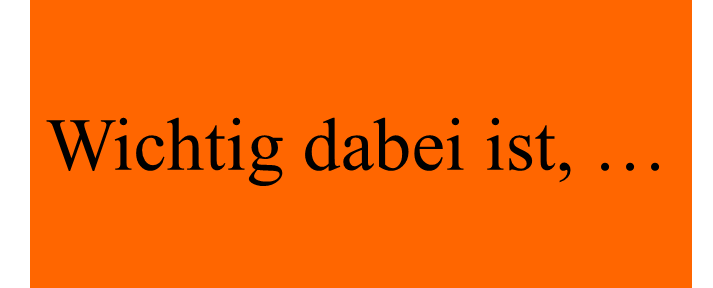 Präsentation und Moderation
… dass die Teilnehmer alles sagen,
was ihnen zum Thema spontan einfällt,
Präsentation und Moderation
zum Gesagten keine Kommentare oder Einwände vorgebracht werden,
Präsentation und Moderation
die Ideen anderer umgenutzt werden dürfen (Ideenklau ist erlaubt)
Präsentation und Moderation
und das Ganze in einem flüssigen Tempo vor sich geht.
Präsentation und Moderation
Für das Brainstorming sollten etwa 15 Minuten veranschlagt werden!
Präsentation und Moderation
Kleine „Eselsbrücke“
Alles sagen
Kein Kommentar
Umnutzen erlaubt
Tempo
Präsentation und Moderation
Nach Beendigung der kreativen Phase werden die gefundenen Ideen in eine Reihenfolge gebracht oder ähnliches zusammengestellt (geclustert)
Ziel hierbei ist es einen Gesamtüberblick zu erhalten.
Präsentation und Moderation
Im Anschluss hieran 
erfolgt eine Arbeitsphase, 
in der die gefundenen Ideen 
gemeinsam überprüft werden 
und entschieden wird 
welche davon umgesetzt werden soll.
Präsentation und Moderation
Kartenabfrage:


Hierbei heftet der Moderator eine Problemstellung an eine Pinwand. 
Diese wird jetzt von jedem Teilnehmer selbst bearbeitet.
Präsentation und Moderation
Hierdurch wird jedem Teilnehmer die Möglich eröffnet sich zu äußern, wodurch möglichst viele Erfahrungen und Kenntnisse gesammelt werden können.
Jeder von ihnen notiert seine Gedanken auf  jeweils eine Moderationskarte (ein Gedanke pro Karte), die dann vom Moderator an die Pinwand geheftet und vorgelesen wird.
Präsentation und Moderation
Die Gruppe entscheidet dann gemeinsam wie oder welche Aspekte zusammenpassen und strukturiert sie.
Präsentation und Moderation
Maßnahmenplan:


Er soll gewährleisten,                             dass  die Gruppen-/Teamsitzung nicht ergebnislos bleibt.
Die erarbeiteten Vorhaben werden durch konkret festgelegte Maßnahmen realisiert.
Präsentation und Moderation
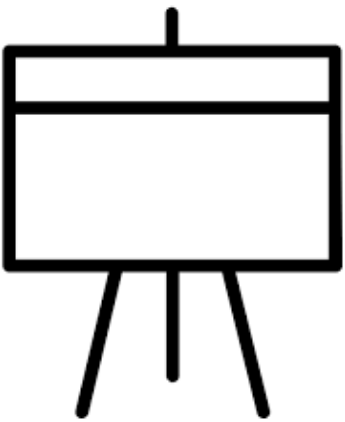 Maßnahmen zum Projekt 0815 vom 13.01.2021
[Speaker Notes: Maßnahmenplan:
Er soll gewährleisten, dass  die Gruppen-/Teamsitzung nicht ergebnislos bleibt.
Die erarbeiteten Vorhaben werden durch konkret festgelegte Maßnahmen realisiert.]
Präsentation und Moderation
Blitzlicht:


Sinn und Zweck des Blitzlichts ist es festzustellen wie die aktuelle Stimmung der Teilnehmer ist.
Müdigkeit, Ärger, Überforderungen können so festgestellt und ggf. beseitigt  werden.
Präsentation und Moderation
Es kann auch am Ende einer Sitzung festgestellt werden wie zufrieden oder unzufrieden die Teilnehmer mit dem Sitzungsverlauf und dem Ergebnis sind.
Präsentation und Moderation
Dazu bekommt jeder Teilnehmer die Möglichkeit zu sagen, wie er sich gerade in diesem fühlt, er sich die Zusammenarbeit vorstellt oder wie er diese empfunden hat und Ähnliches.
Präsentation und Moderation
Die Fragen werden vom Moderator mündlich vorgegeben.
Jeder Teilnehmer sagt nur soviel er möchte.
Die Beiträge werden nicht kommentiert.
Präsentation und Moderation
Beispiel eines Moderationsablauf:


Thema formulieren und mit den Teilnehmern abstimmen
Situationsanalyse: Ziel formulieren (Soll-Zustand) und bestehende Situation beschreiben (Ist-Zustand) Kernproblem feststellen
In der Ursachenanalyse untersuchen, wodurch dieses Kernproblem hervorgerufen wird
Präsentation und Moderation
Ideen entwickeln, wie mit der Analyse umgegangen                       werden kann und diese bewerten 
Risiken analysieren, die die angestrebte Problemlösung beinhalten könnte
Bewertungskriterien festlegen,  an Hand derer die Umsetzung überprüft werden kann
2.7
Konflikte
Konflikte
Konflikte im Arbeitsumfeld zu erkennen und zu ihrer Lösung beizutragen bzw. ihre Lösung anzustreben gehört zu den wichtigen Aufgaben einer Führungskraft und damit auch eines Meisters mit Führungsverantwortung.
Konflikte
Dazu benötigen Führungskräfte Kompetenzen wie:


Menschen und Probleme getrennt sehen können
Respekt vor dem Gegenüber
Erkennen eigener und fremder Reaktionsweisen
Frustrationstoleranz
Fähigkeit sich in die Situation des Gegenübers einfühlen zu können (Empathie)
Konflikte
Weitere benötigte Kompetenzen:


Kenntnisse über Konfliktverläufe
Kontrolle der eigenen Emotionen
Durchsetzungskraft
Wille zur Konfliktlösung
Zivilcourage
Kenntnisse über Konfliktbearbeitungsmöglickeiten
Ein positives Menschenbild
Konflikte
Zum Begriff:


„Ein Konflikt liegt dann vor, wenn Menschen sich bei der Durchführung eines Vorhabens oder der Verwirklichung eines Zieles durch andere Menschen behindert oder beeinträchtigt fühlen.“
Konflikte
Besonders beeinträchtigen Konflikte unsere Beziehungsebene.
Sie beeinflussen unsere Gefühle und Stimmungen und werden von starken Emotionen begleitet.
Die Ursache kann von den Beteiligten nicht (genau) beschrieben werden, da sie für die Beteiligten oft im Dunkeln liegt.
Konflikte
Konfliktwahrnehmung führt zu Spannungen, die die betroffenen Personen körperlich, emotional und mental beeinträchtigen können.

Dies zeigt sich z.B. in der Verweigerung der Mitarbeit, lautstarken Wortgefechten, ignorieren der Kollegen, gegenseitigen Vorwürfen und Rechtfertigungen usw.
Konflikte
Nicht funktionierend Beziehungen verhindern auch die inhaltliche Arbeit im Unternehmen. Sie binden Energien, die dann nicht für  die notwendige Arbeit zur Verfügung stehen und verhindern kreative Lösungen und Arbeitsergebnisse.
Konflikte
Konfliktarten beschreiben die Ursache des Konflikts und beantworten die Frage: „Wodurch ist der Konflikt entstanden?“
Konflikte
Tabelle: Konfliktarten
Konfliktart
Beschreibung
Konflikte
Tabelle: Konfliktarten
Konfliktart
Beschreibung
Macht
Fürsorge
Vertrauen
Misstrauen
Konkurrenz
Kooperation
Gleichberech
-tigung
Autorität
Konflikte
Tabelle: Konfliktarten
Konfliktart
Beschreibung
Macht
Fürsorge
Vertrauen
Misstrauen
Konkurrenz
Kooperation
Gleichberech
-tiung
Autorität
Konflikte
Tabelle: Konfliktarten
Konfliktart
Beschreibung
Macht
Fürsorge
Vertrauen
Misstrauen
Konkurrenz
Kooperation
Gleichberech
-tiung
Autorität
Konflikte
Tabelle: Konfliktarten
Konfliktart
Beschreibung
Macht
Fürsorge
Vertrauen
Misstrauen
Konkurrenz
Kooperation
Gleichberech
-tiung
Autorität
Konflikte
Konfliktformen:
Aufgrund der Persönlichkeit und der teils mangelnden Sozial- und Fachkompetenz der einzelnen Mitarbeiter kommt es im betrieblichen Zusammenwirken häufig zu Konflikten.
Konflikte
Dazu gehören:
Konflikte
Führungsfehler:
Diese können z.B. dadurch entstehen, dass Entscheidungen ohne Mitwirkung der betroffen Personen getroffen werden.
Konflikte
Unternehmenspolitik:
Beispielsweise könnte unterschiedliche Bezahlung bei gleichartige Tätigkeit als ungerecht empfunden werden.
Konflikte
Generationskonflikt:
Dazu könnte es beispielsweise kommen, wenn ein sehr junger Mitarbeiter zum Vorgesetzten ernannt wird und ältere Kollegen sich dadurch übergangen fühlen.
Konflikte
Alkoholmissbrauch:
Beispiel: Ein Mitarbeiter steht unter Alkoholeinfluss und gefährdet dabei zum Einen sich selbst und andere und darüber hinaus auch den Arbeitsfortschritt.
Hier ist auch
 der Vorgesetzte gefordert 
seiner Fürsorgepflicht 
nachzukommen!
Konflikte
Mobbing:
Darunter versteht man den systematischen und andauernden Versuch einen Mitarbeiter auszugrenzen und zu erniedrigen.
Dadurch kommt es zu Arbeitsunfähigkeit, was zu Folgekosten für den Betrieb und die Allgemeinheit führt!
Konflikte
Tabelle: Konfliktformen
Konfliktform
Beschreibung
Konflikte
Tabelle: Konfliktformen
Konfliktform
Beschreibung
Konflikte
Tabelle: Konfliktformen
Konfliktform
Beschreibung
Konflikte
Tabelle: Konfliktformen
Konfliktform
Beschreibung
Konflikte
Tabelle: Konfliktformen
Konfliktform
Beschreibung
Konflikte
Tabelle: Konfliktformen
Konfliktform
Beschreibung
Konflikte
Umgang mit Konflikten:
Konflikte können auch durch gegensätzliche Bedürfnisse verursacht werden. 
Sie zeigen, dass etwas nicht stimmt und verändert werden muss.
Konflikte
Werden sie konstruktiv ausgetragen, können sie der Anstoß für neue Ideen und Weiterentwicklungen sein.
Zwei Arten von Methoden können hierbei zur Anwendung kommen:
Konflikte
Traditionelle Methoden:   
	Flucht: Konflikte werden ignoriert, bagatellisiert 	oder verdeckt.
	Macht ausüben: Konflikte werden durch 	Zwangs-, Einschüchterungs- und Drohstrategien, 	Ankündigung und 	Einsatz von Sanktionen und 	Gewalt unterdrückt.
	Verantwortung abgeben: Bei der Konfliktlösung 	sollen Fremde die Verantwortung übernehmen.
	Zum Beispiel durch anrufen des Gerichts
Konflikte
Konstruktive Methoden:
	Annehmen: Konflikte werden als Chance für 	positive Veränderungsmöglichkeiten erkannt.
	Demokratisch handeln: Konflikte werden ohne 	Androhung von Gewalt geregelt. Dabei werden 	unterschiedliche Wahrnehmungen und Interessen 	in gemeinsamen Gesprächen festgestellt und 	interessenorientiert bearbeitet
	Verantwortung tragen: Die Verantwortung für 	den Konflikt bleibt bei den Beteiligten. Sie 	suchen die Lösung selbst. Unter Umständen 	nehmen sie die Unterstützung eines 	unparteiischen „Dritten“ (Mediator) in Anspruch.
Konflikte
Auswirkung nicht bearbeiteter Konflikte:
Die neun Phasen eines Konfliktes       (nach F.Glasl)
Jede Phase hat ihre eigene Dynamik und führt, wenn der Konflikt nicht bearbeitet wird, in die nächsthöhere Konfliktstufe.
[Speaker Notes: F. Glasl -> Friedrich Glasl]
Konflikte
Gerät ein Konflikt außer Kontrolle stehen den Beteiligten immer weniger Handlungsmöglichkeiten zu Verfügung (Konflikteskalation). 

Mit jeder weiteren Eskalationsstufe nehmen die Emotionen einen immer größeren Raum ein und verhindern so eine konstruktive Lösung:
Konflikte
„Mein Gegenüber wird zum Feind 
und muss vernichtet werden!“
Konflikte
1
ÜS I
Zone I
2
ÜS II
3
4
Zone II
5
6
7
Zone III
8
9
[Speaker Notes: I: Zone 1-3: win – win	ÜS I: Übergang Stufe 3 zu 4: Grenze der Selbsthilfe		
II: Zone 4-6: win – lose	ÜS II: Übergang Stufe 4 zu 5: Mediation empfohlen
III: Zone 7-9: lose - lose]
Konflikte
Konfliktlösung:

Um Konflikte innerhalb des Betriebes erfolgreich lösen zu können muss die betriebliche Organisationsstruktur berücksichtigt werden.
Konflikte
Das heißt, alle an der Problemlösung beteiligten Personen müssen wissen:
Konflikte
Wie sind die Strukturen?
Was ist bei diesen Strukturen wichtig?
Wie ist die Macht verteilt?
Sind die Rollen klar verteilt?
Welche Verhaltensspielräume sind innerhalb der jeweiligen Rolle gegeben?
Gibt es klare Kompetenzverteilungen?
Gibt es ein Konfliktmanagement mit klaren Regeln?
[Speaker Notes: Wie sind die Strukturen? -> Wie ist der Betrieb organisiert?
Was ist bei diesen Strukturen wichtig?
Wie ist die Macht verteilt?
Sind die Rollen klar verteilt? -> Weiß jeder was von ihm erwartet wird?
Welche Verhaltensspielräume sind innerhalb der jeweiligen Rolle gegeben?
Gibt es klare Kompetenzverteilungen?
Gibt es ein Konfliktmanagement mit klaren Regeln?]
Konflikte
Zur Grundlage einer guten Zusammenarbeit gehört die Bereitschaft Konflikte zu lösen.

Je früher ein Konflikt erkannt und bearbeitet wird desto leichter ist auch eine Lösung zu finden.
Konflikte
Dabei kann der Vorgesetzte folgendermaßen vorgehen:
Konflikte
1
Konflikte
Sachverhalt für sich selbstklären, ohne zunächst Position zu beziehen:

Worin besteht der Konflikt und wer sind die Beteiligten?
Was sagen die Beteiligten selbst und wie sehen es die anderen Mitarbeiter?
Wie wirkt sich der Konflikt auf die Arbeit der Beteiligten aus? Ist bereits Schaden entstanden?
Wer hat direkt oder indirekt Einfluss auf den Konflikt?
Konflikte
2
Konflikte
Gesprächsplan erstellen:

Umgebung und
Rahmenbedingungen festlegen
Ablauf vorplanen
Konflikte
3
Konflikte
Die Beteiligten zu einem Gespräch bitten:

Gesprächsregeln gemeinsam festlegen
Aktiv zuhören
Fragen
Interessen offenlegen
Wahrnehmen der unterschiedlichen Sichtweisen
Konflikte
4
Konflikte
Gemeinsam mit den Beteiligten Lösungen suchen:

Kreative Lösungssuche (z.B. Brainstorming)
Gemeinsame Realitätsprüfung der möglichen Lösungen
Entscheidung für eine Lösung schriftlich fixieren
Terminplan zur Überprüfung der Lösung gemeinsam festlegen
Konflikte
Schlussfolgerung



Eine gelungene Konfliktlösung trägt zur Arbeitsfähigkeit und zum guten Betriebsklima bei.
Ein effizientes Konfliktmanagement verschafft einem Betrieb die volle und ungeteilte Arbeitskraft seiner Mitarbeiter.
Quellenverzeichnis:
„Betriebsführung und Management im Kfz-Handwerk“, Europa Lehrmittel

 de.wikipedia.org
 www.in-konstellation.com
www.landsiedel.com
muster-vorlage.ch
www.buegelbilder.de
icon-icons.com
badura-training.de
Vielen Dank für Ihre Aufmerksamkeit!